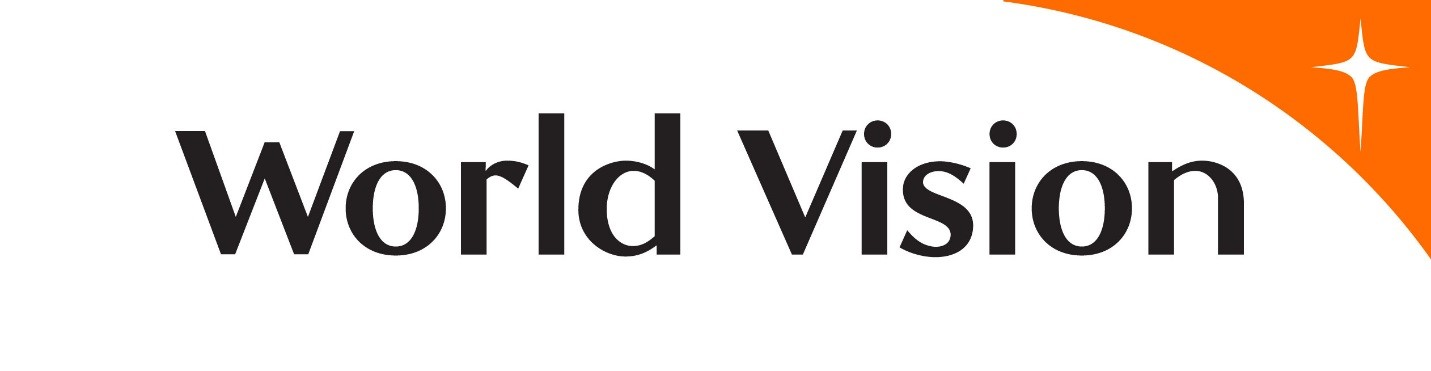 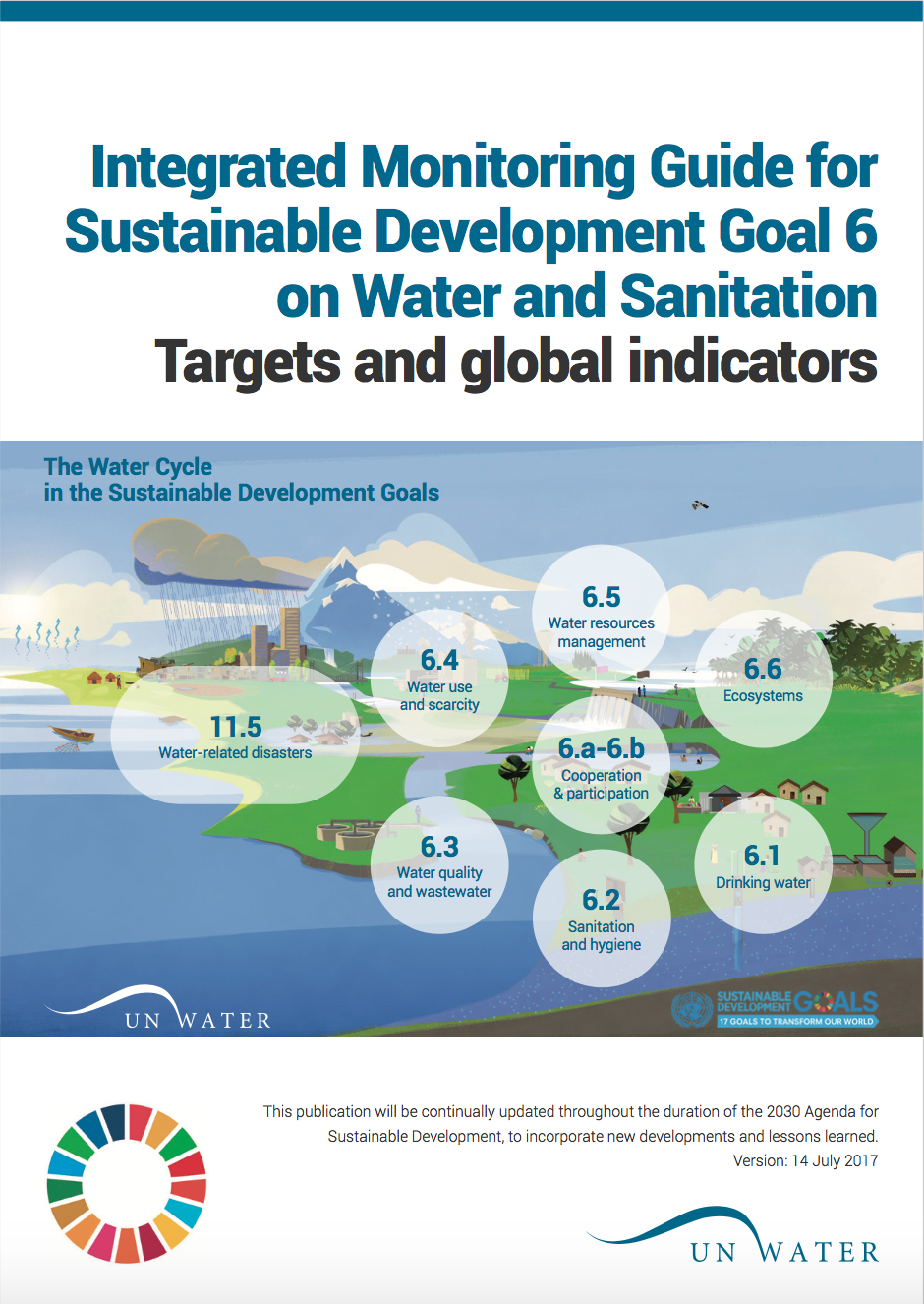 Sdg 6 targets and indicators tracking
Presented for wesnet at ekwendeni
By: Jeremiah Sakala
26TH February 2020
Overview - The political process
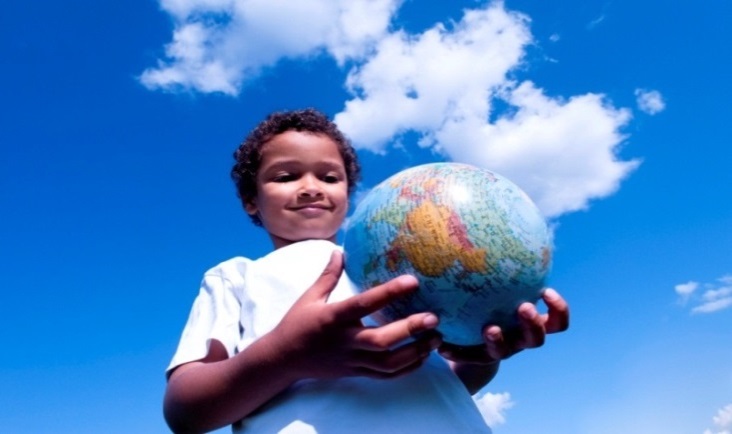 Millennium development goals
- The Millennium Development Goals (MDGs) were the eight international development goals for the year 2015 that had been established following the Millennium Summit of the United Nations in 2000, following the adoption of the United Nations Millennium Declaration. All 189 United Nations member states at the time (there are 193 currently), and at least 23 international organizations, committed to help achieve the following Millennium Development Goals by 2015:
1)  To eradicate extreme poverty and hunger
2)  To achieve universal primary education
3)  To promote gender equality and empower women
4)  To reduce child mortality
5)  To improve maternal health
6)  To combat HIV/AIDS, malaria, and other diseases
7)  To ensure environmental sustainability
8)  To develop a global partnership for development
Sustainable development goals
- At the United Nations Sustainable Development Summit on 25/09/15, world leaders adopted the 2030 Agenda for Sustainable Development, which includes a set of 17 Sustainable Development Goals (SDGs) to end poverty, fight inequality and injustice, and tackle climate change by 2030.
Mdg & sdg comparison
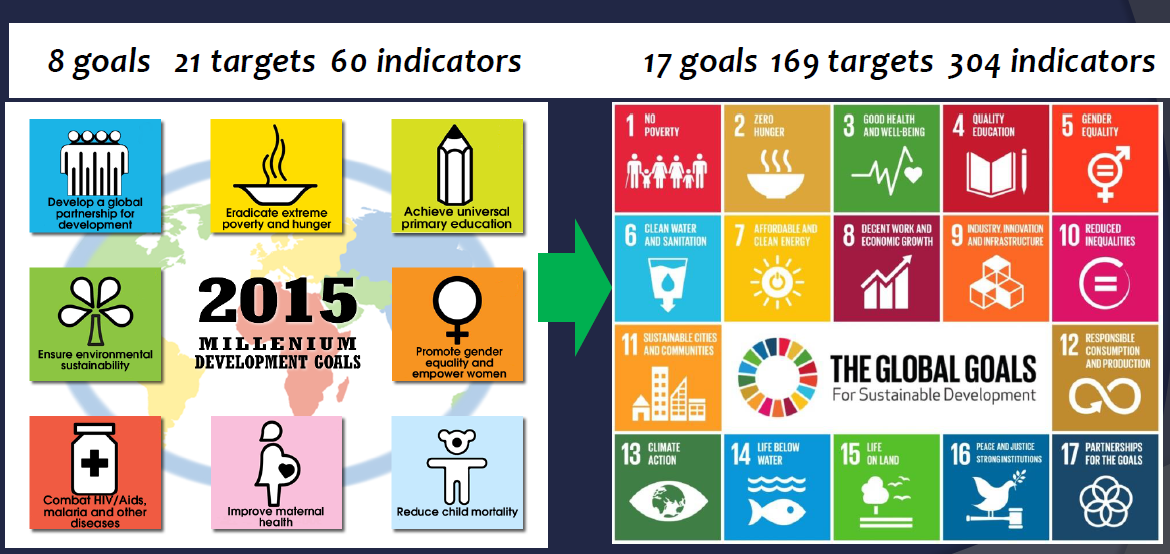 Mdg & sdg comparison
Mdg & sdg comparison
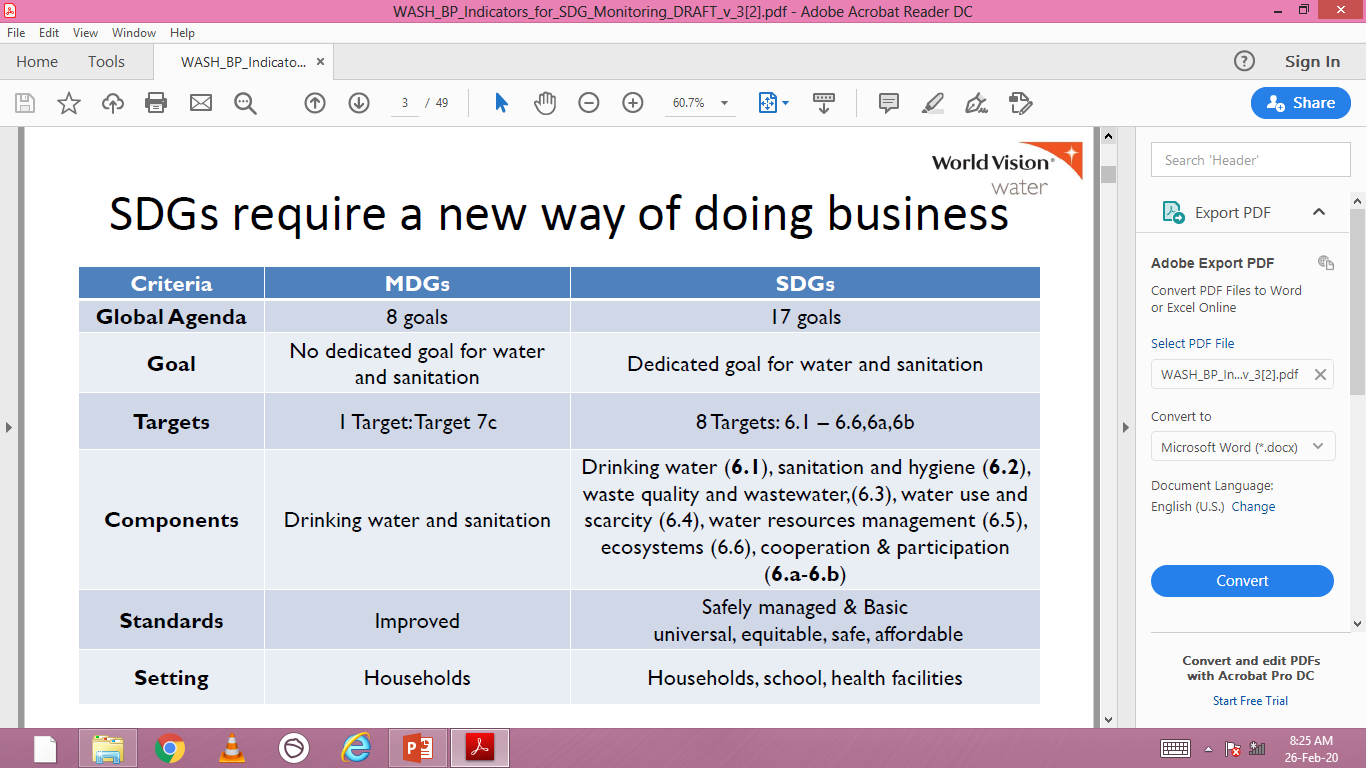 Sdg #6
Sdg #6 cONT….
Sdg #6 cont….
Indicator determination – example; sdg 6.4
The challenge ahead
Need to Focus on quality not quantity 
Requires Higher standards for programming
Requires Increased focus on institutions –Schools and health facilities
Increased need for accurate designing, monitoring and evaluation. More indicators, rigorous requirements and disaggregated information.
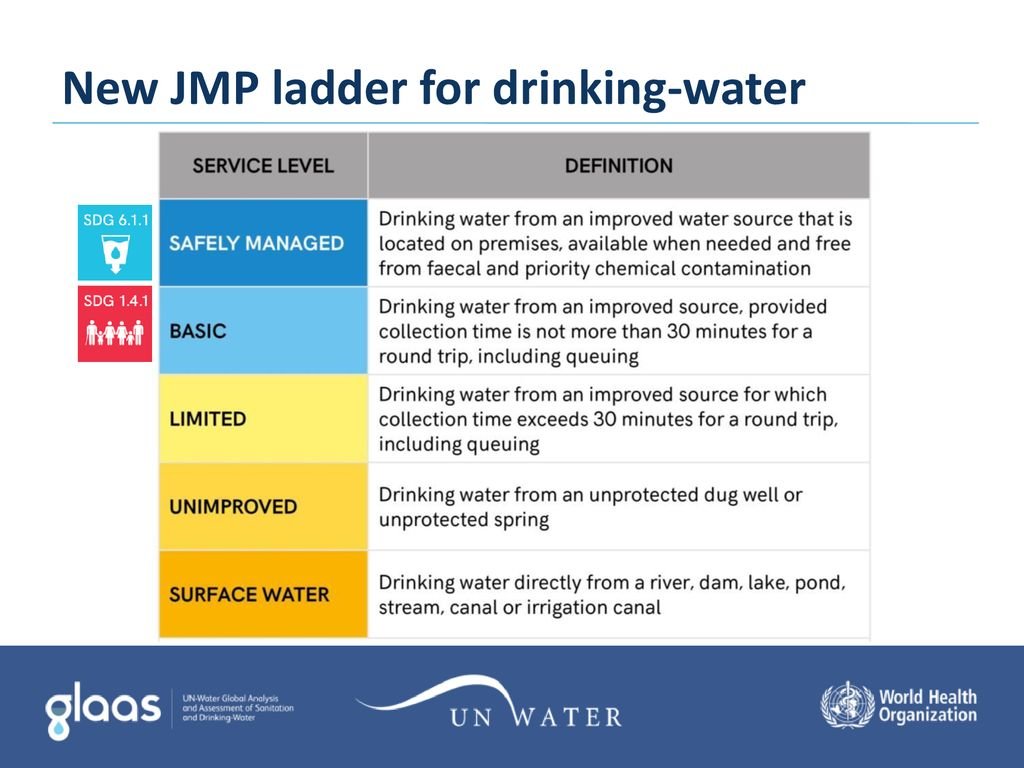 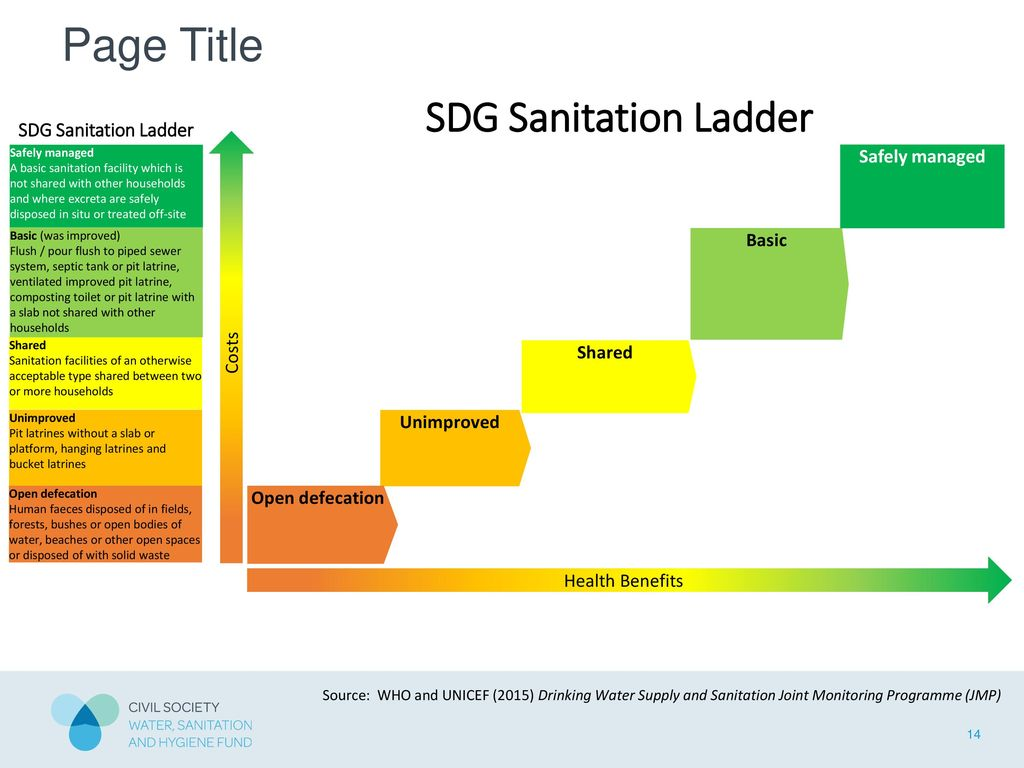 Thank you